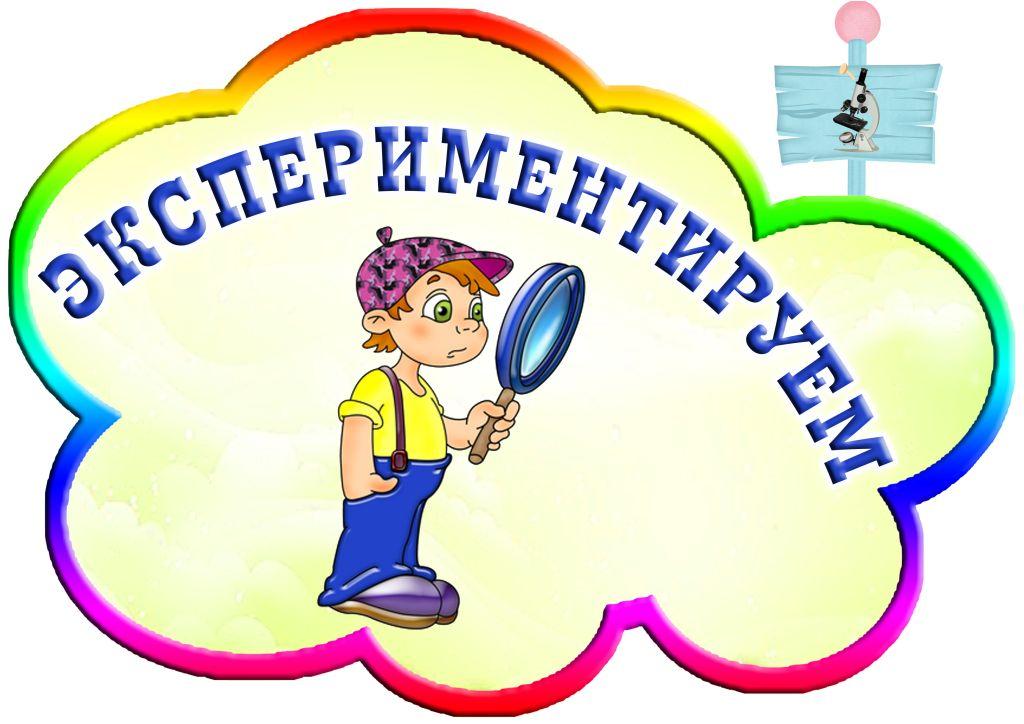 в МАДОУ №49                                                                          
              «Радуга»
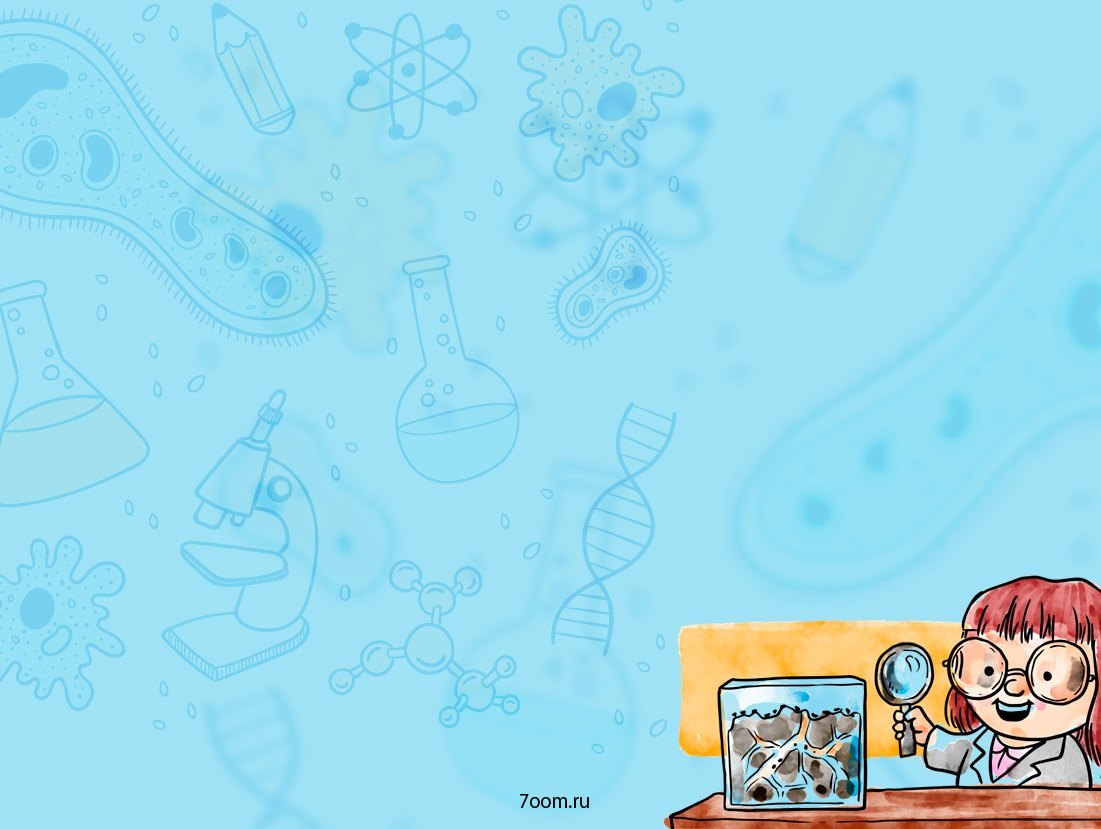 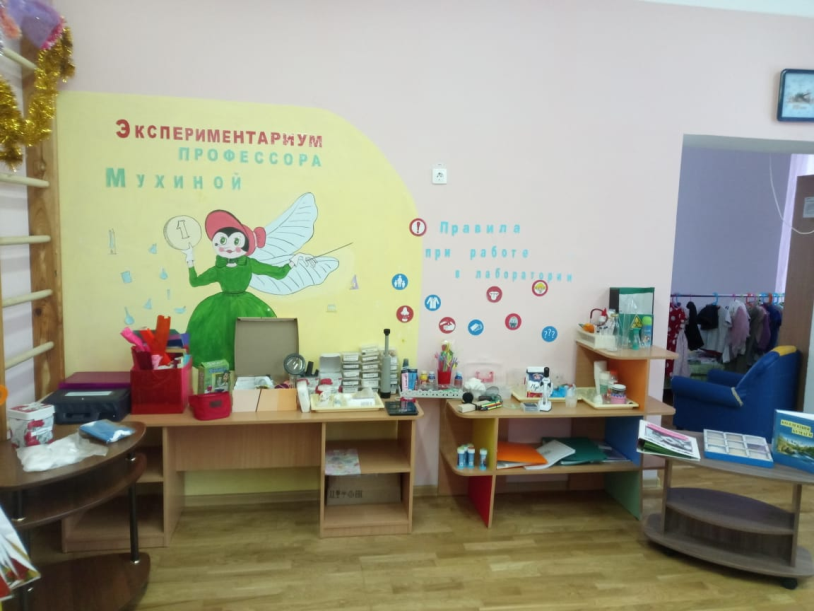 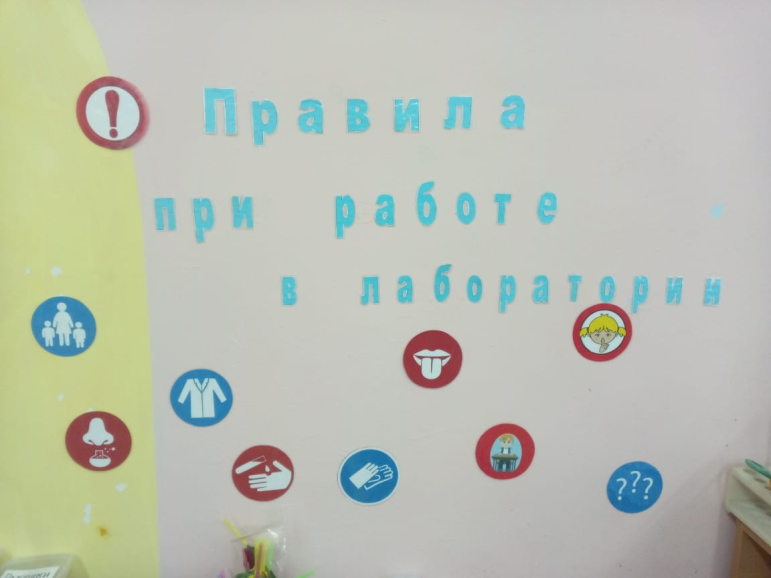 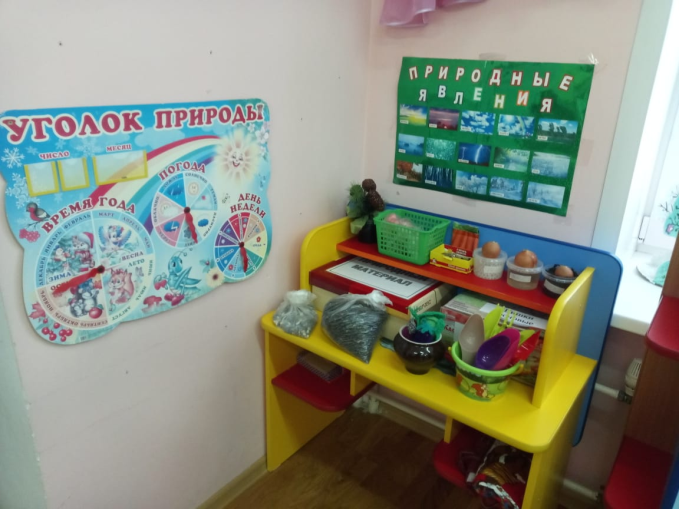 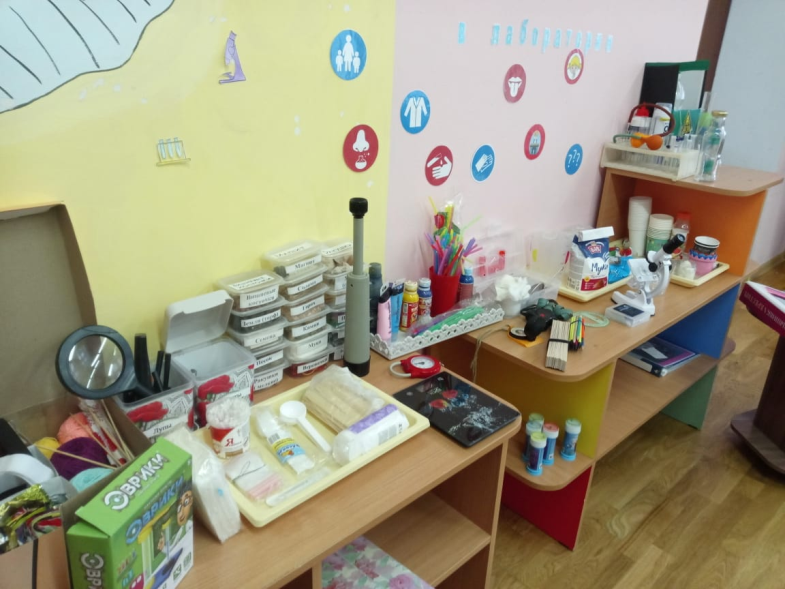 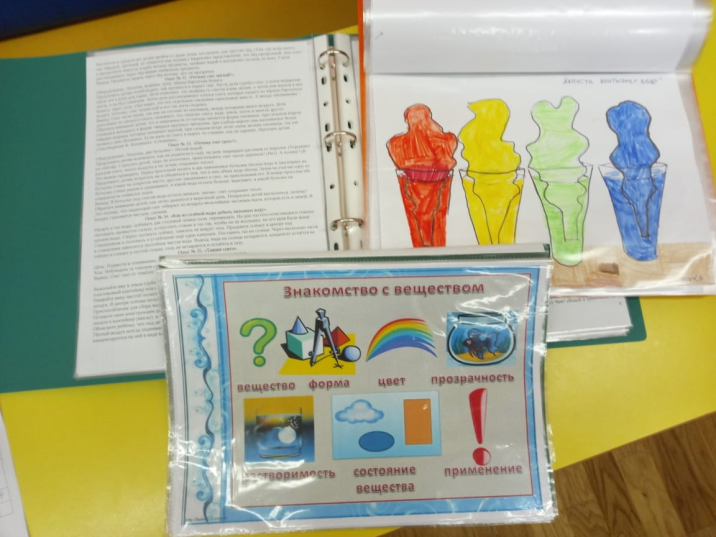 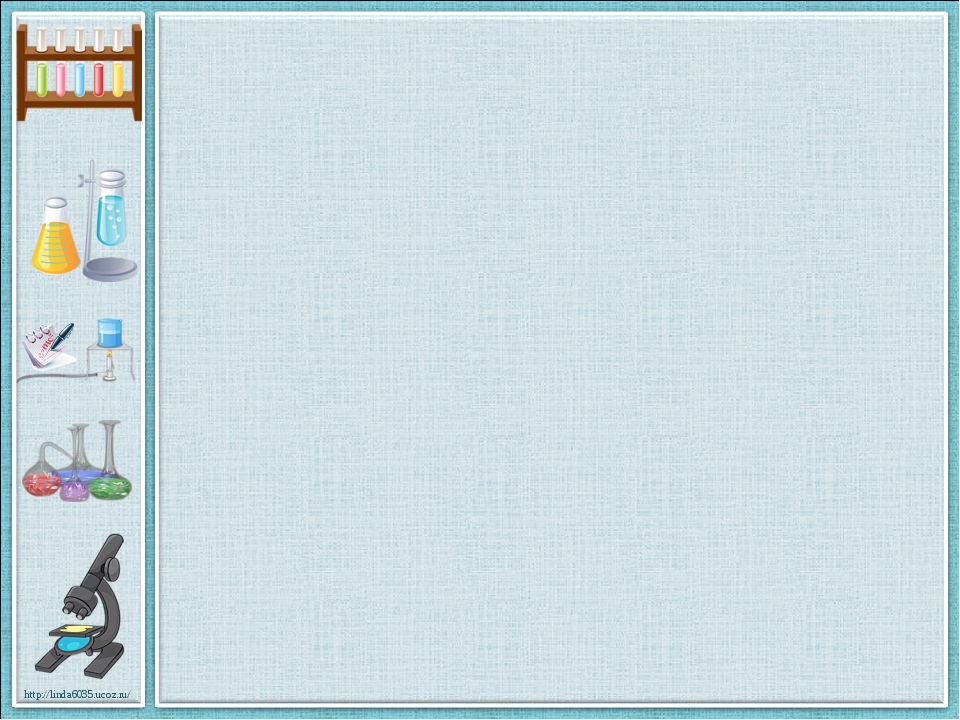 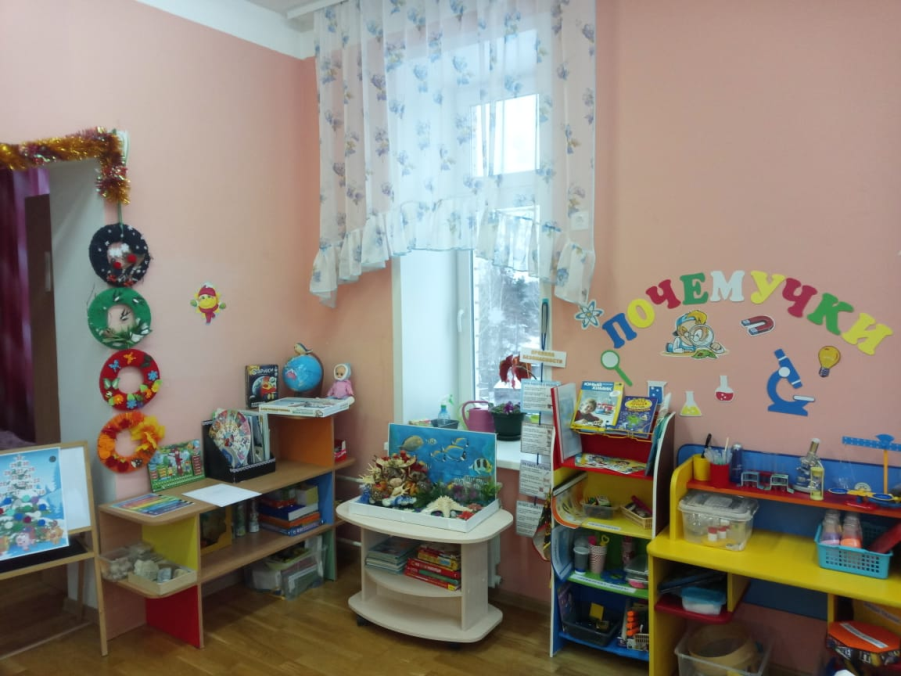 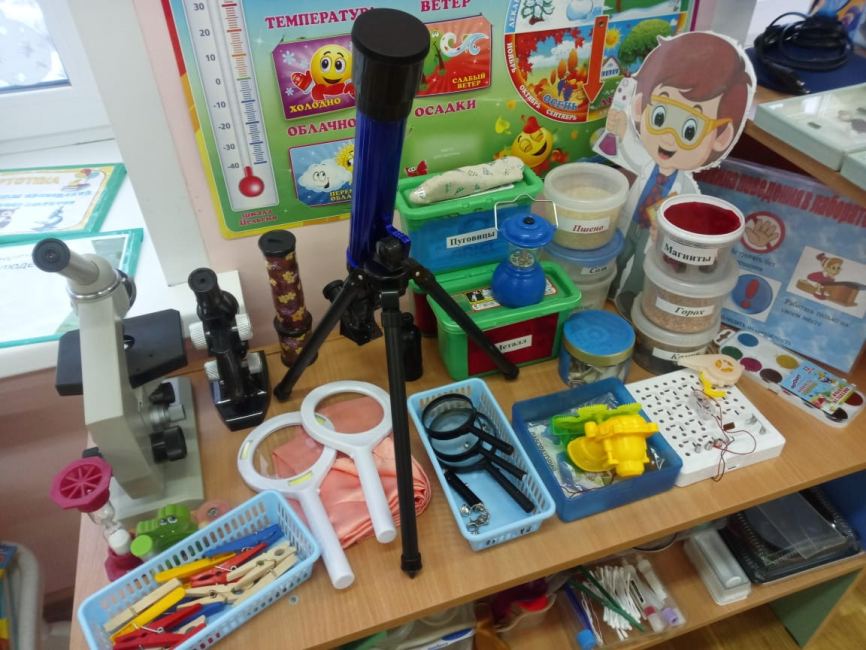 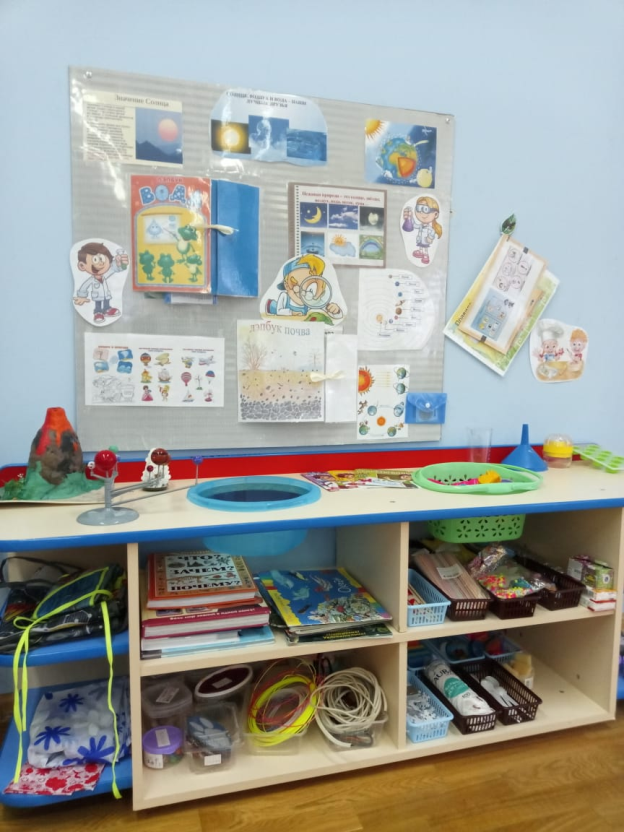 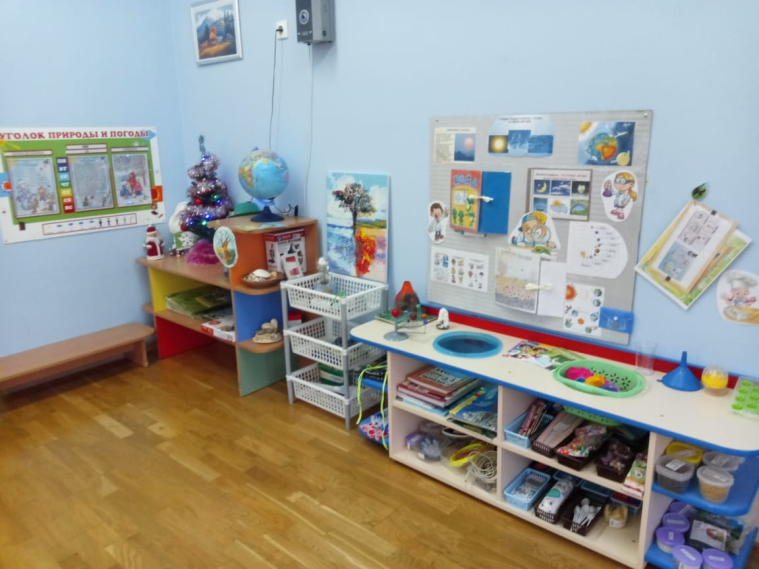 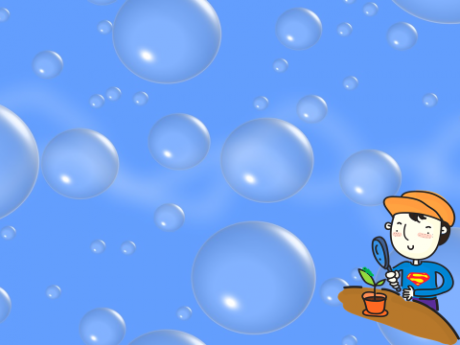 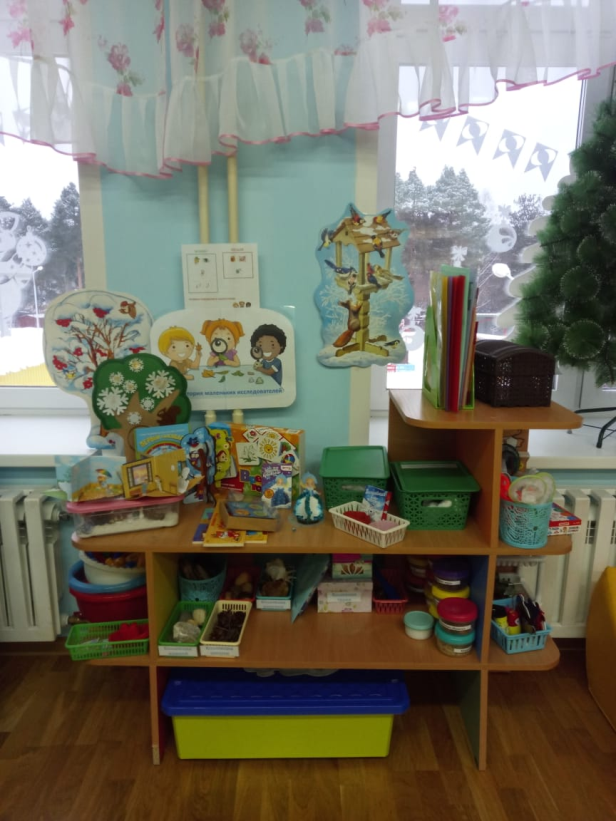 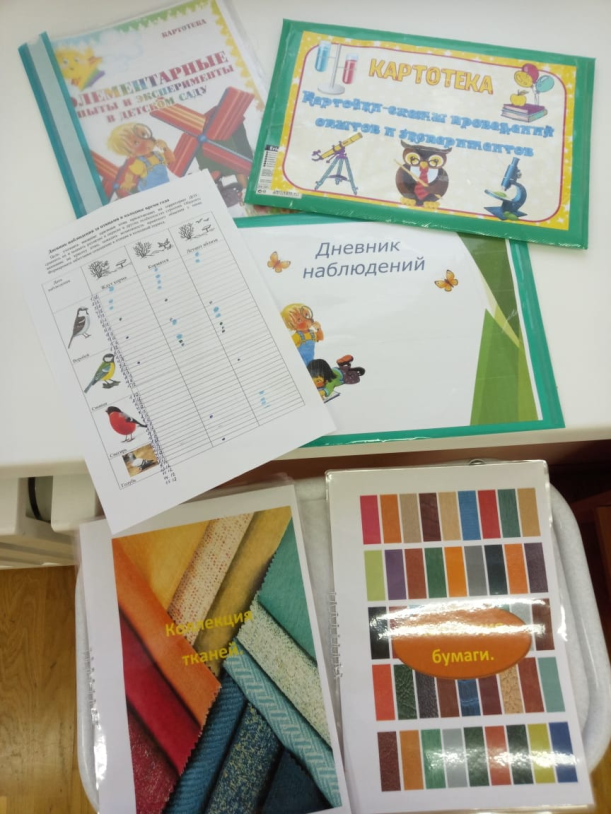 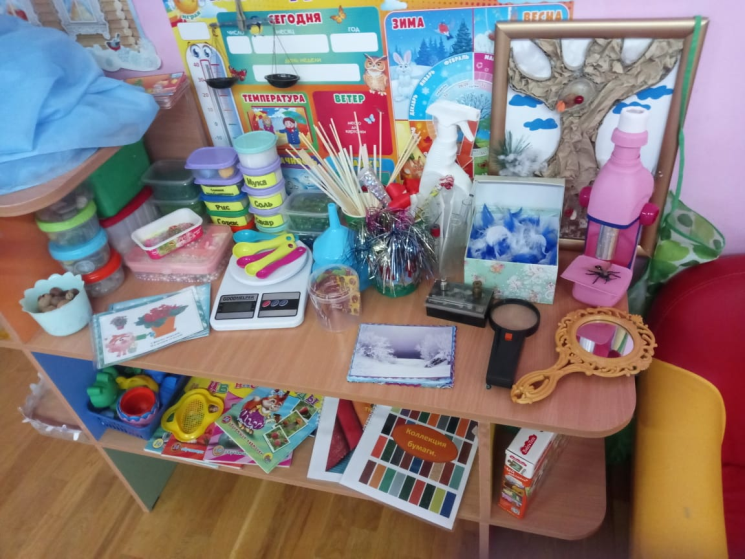 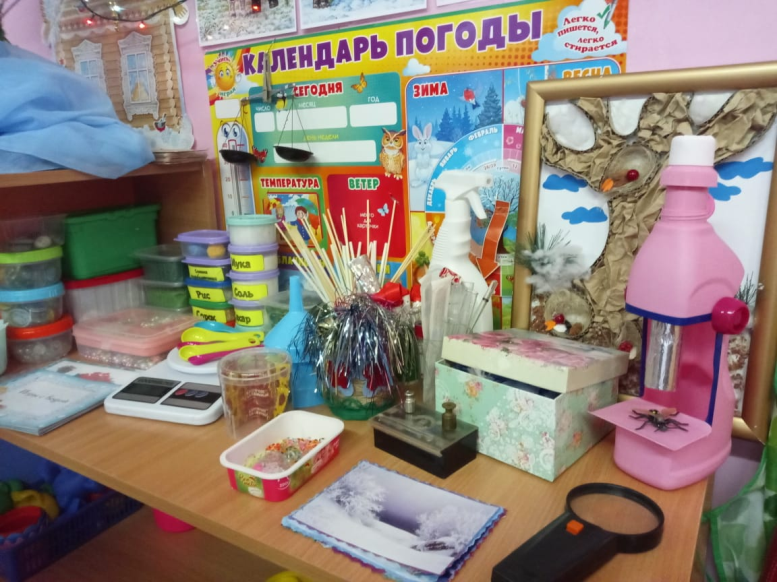 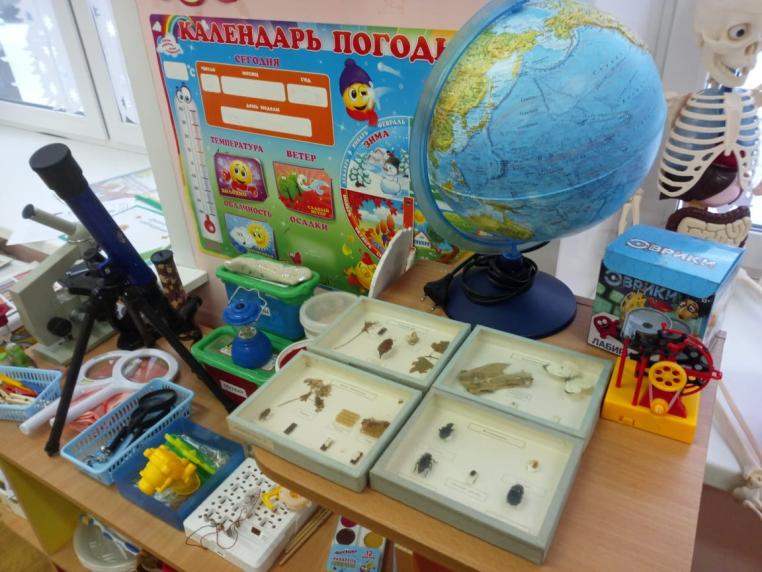 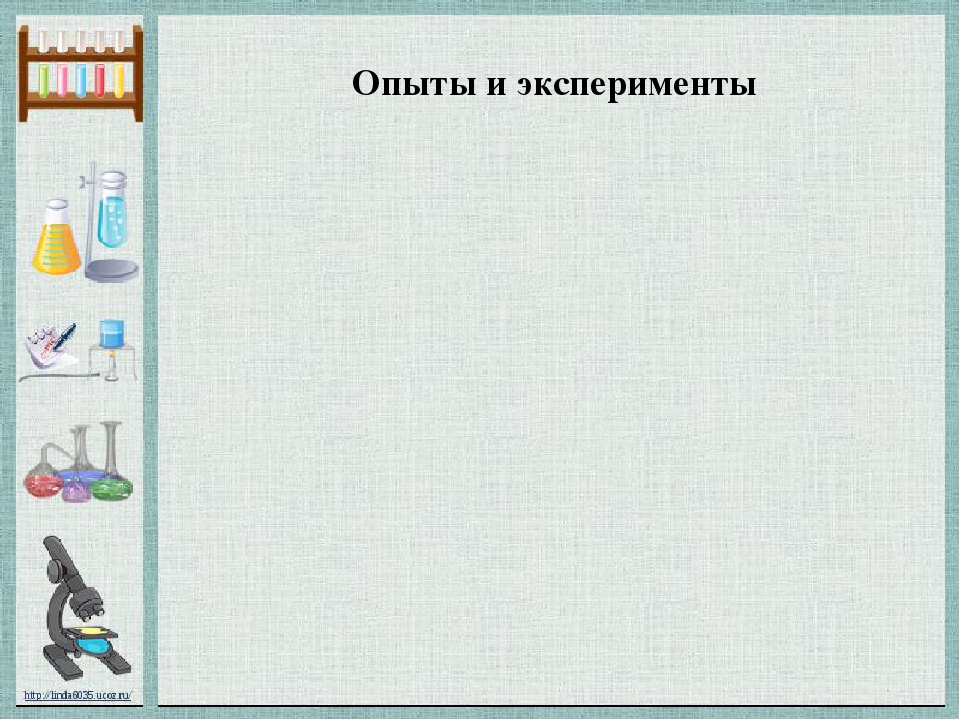 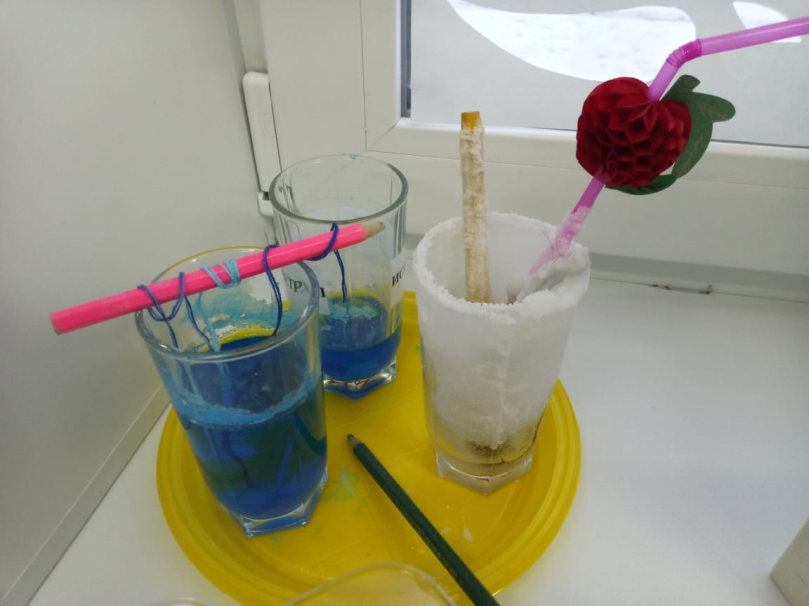 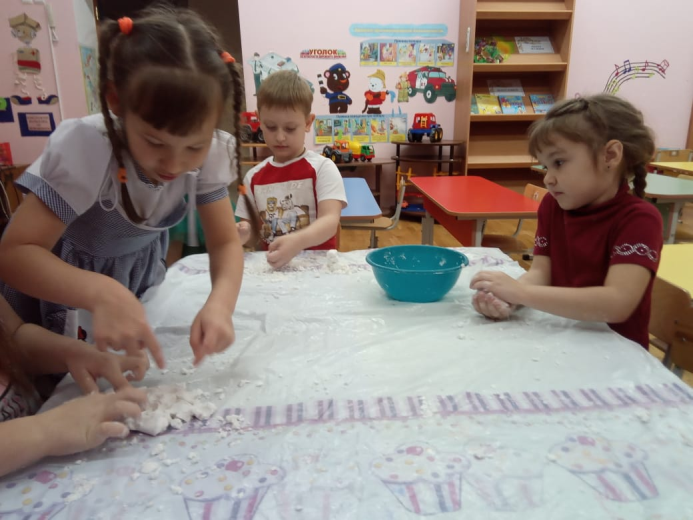 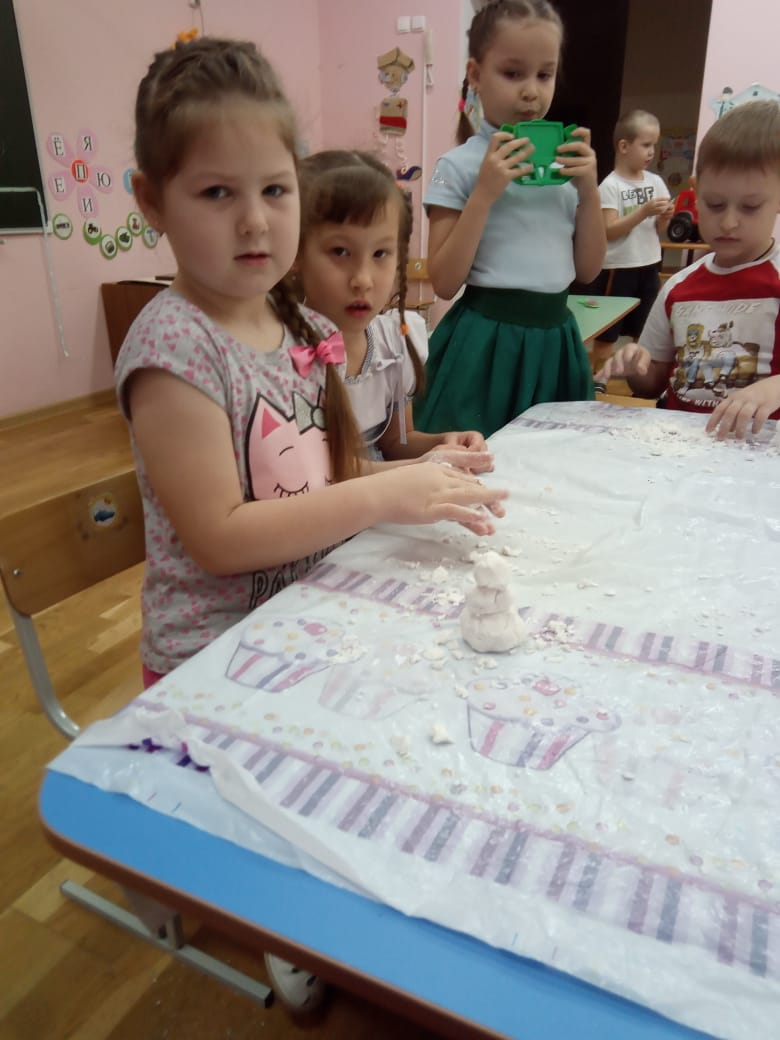 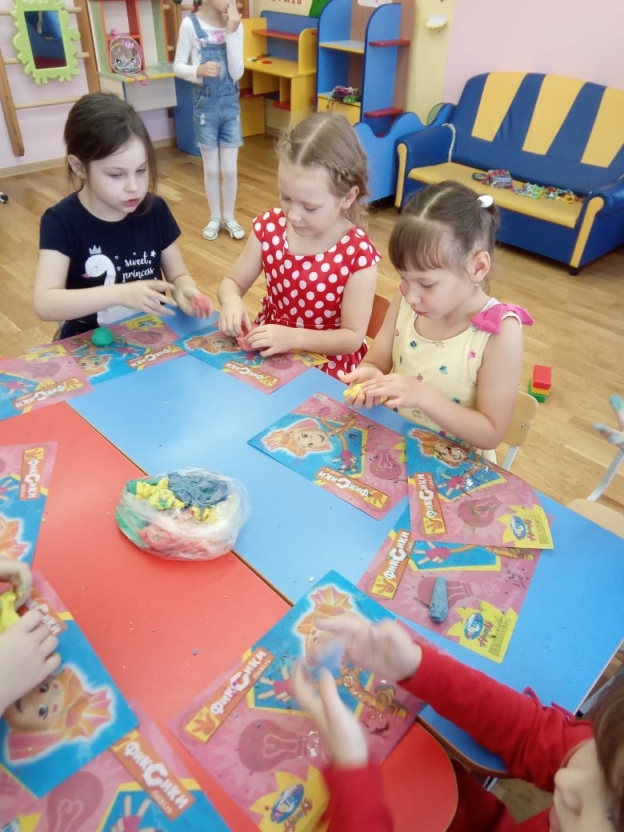 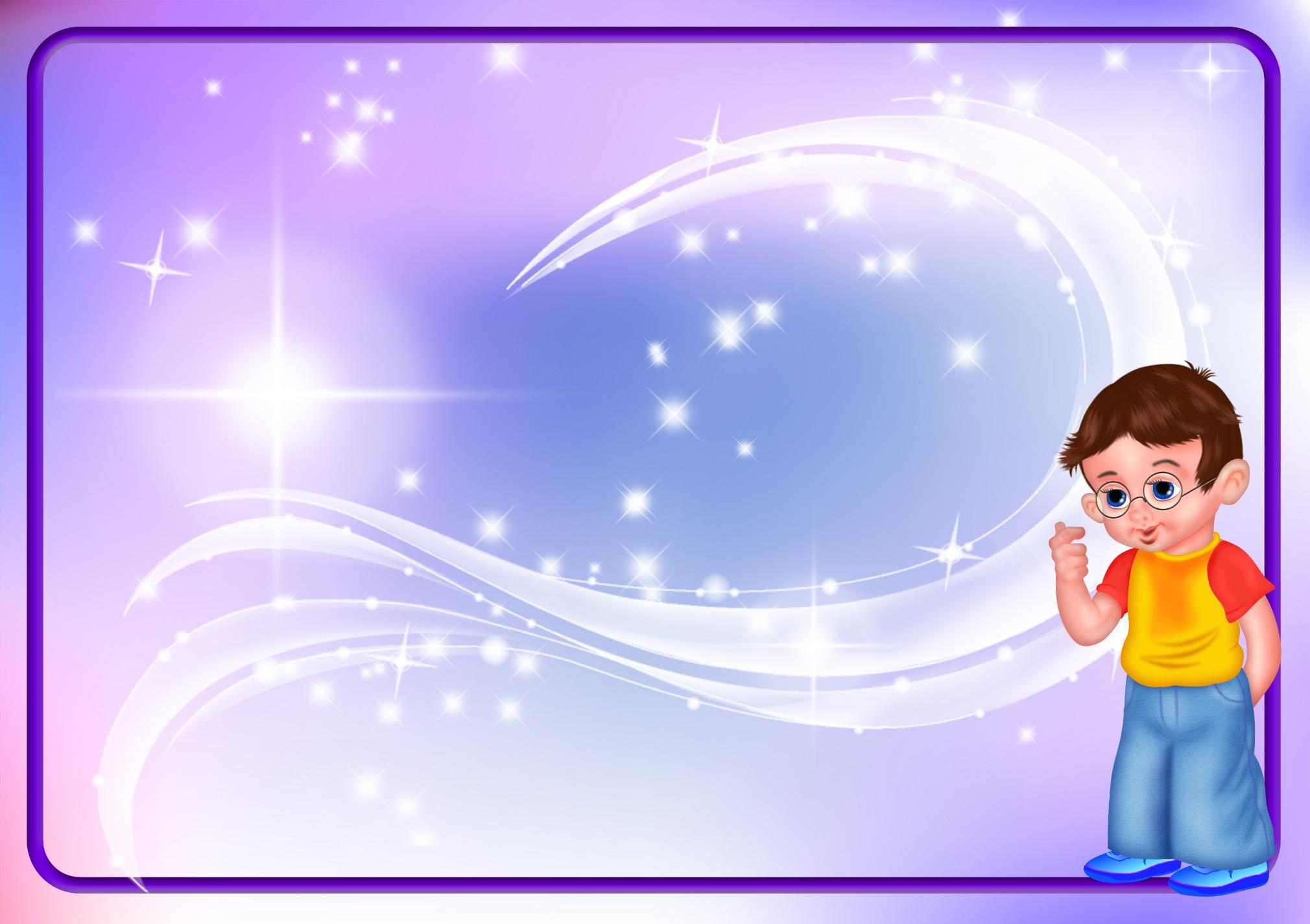